Global Extension Team (GET) Distrikt-Koordinator/in
aa
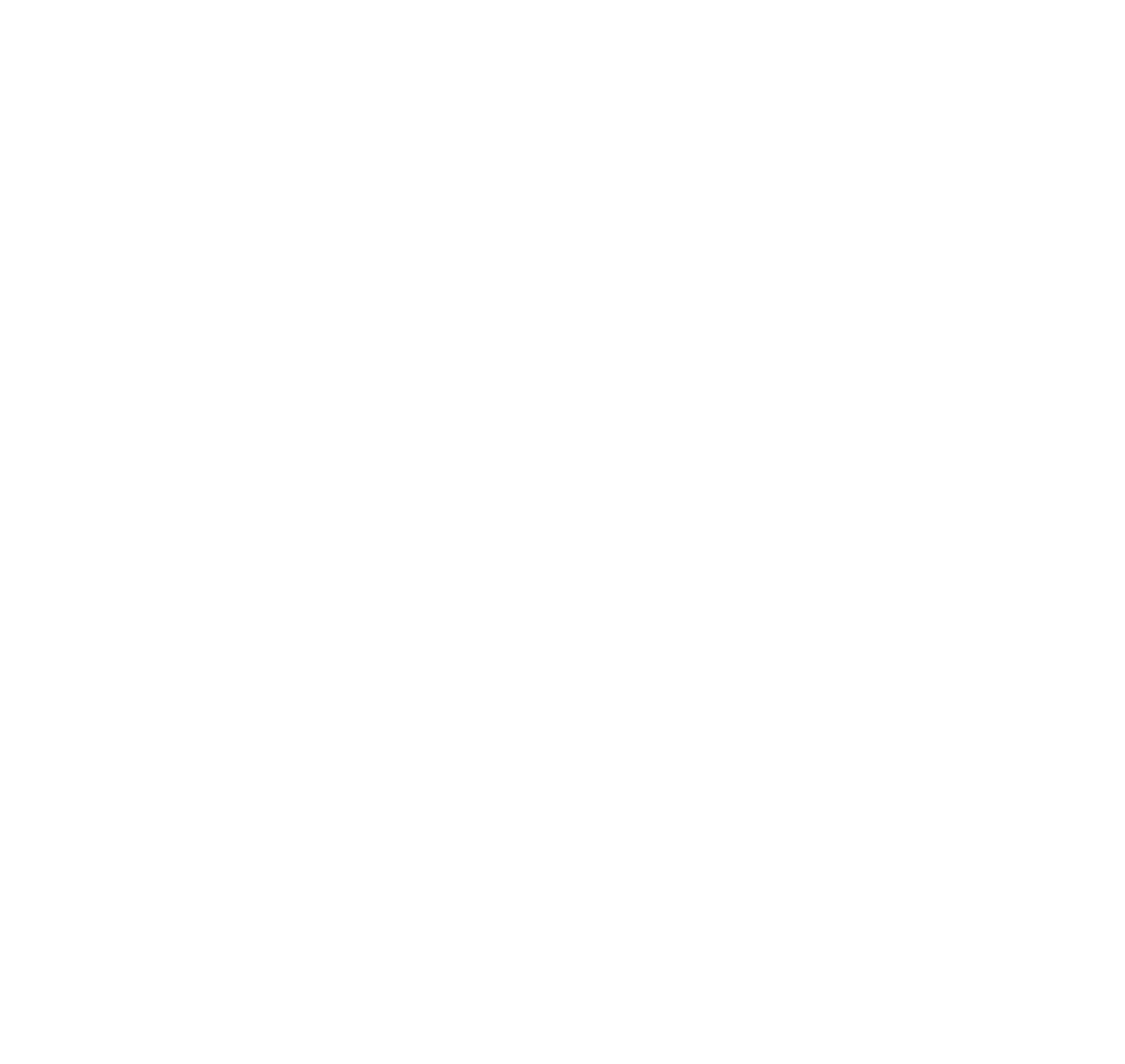 Warum Clubgründungen wichtig sind
Clubgründungen führen zu Mitgliedschaftswachstum
94 % der Distrikte, die ihr Ziel für das Mitgliedschaftswachstum erreicht oder übertroffen haben, haben auch ihr Ziel für neue Clubs erreicht oder übertroffen
Gründungsmitglieder machen 60 % aller neuen Mitglieder aus
Eine steigende Mitgliederzahl bietet finanzielle Sicherheit und ermöglicht die Durchführung von mehr Hilfsdienstprojekten
Clubs lösen sich auf und müssen ersetzt werden.
Wie sieht Ihr Distrikt in 10 Jahren ohne neue Clubs aus?
2
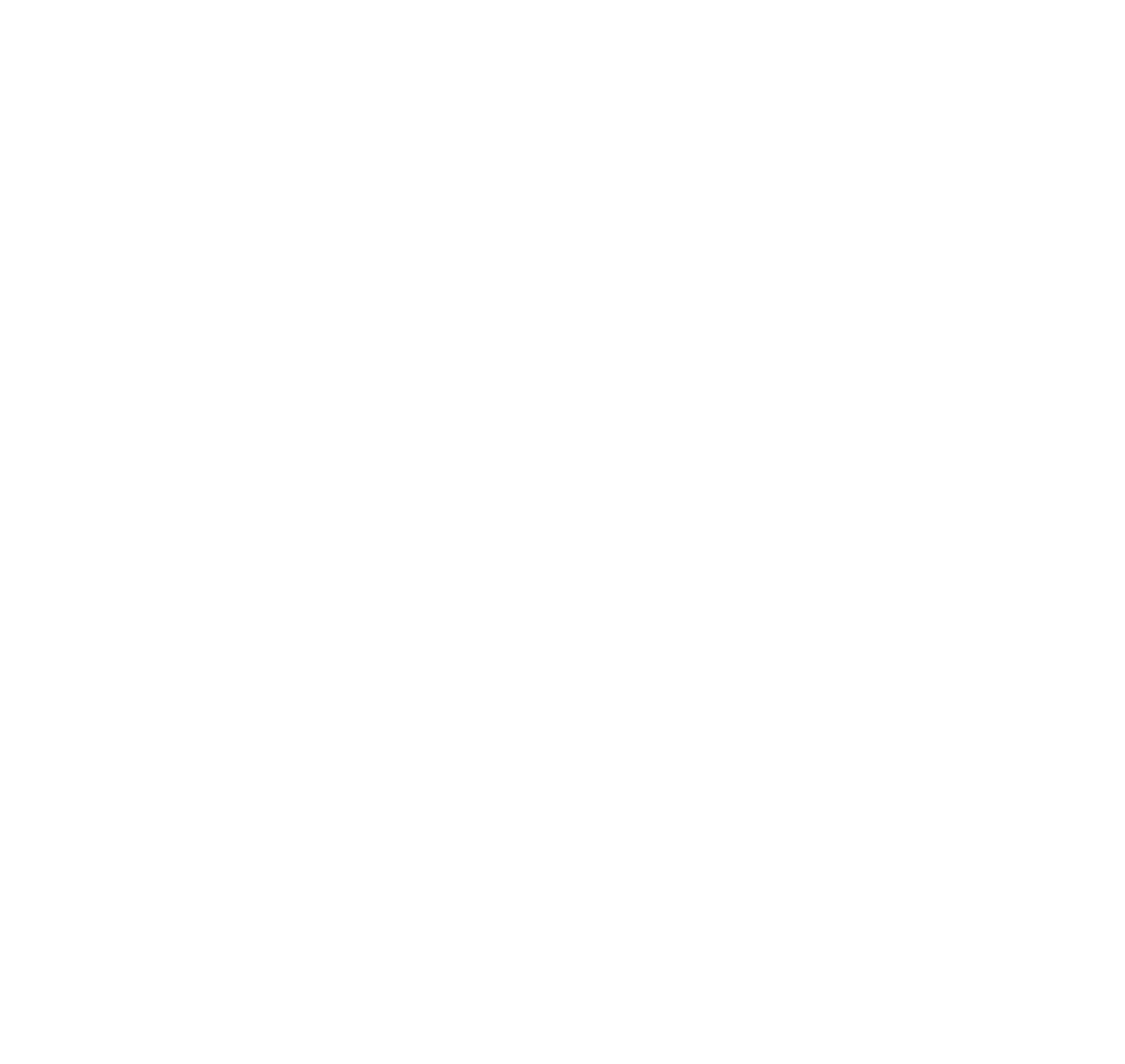 Wie kann Ihnen ein/e GET-Koordinator/in helfen?
Die Position des/der GET-Distriktkoordinator/in innerhalb des GAT-Distrikts ist optional, beschäftigt sich ausschließlich mit der Gründung von Clubs und übernimmt diese Aufgabe von dem/der GMT-Koordinator/in.
Know-how im Bereich Clubgründungen
Kenntnisse über Richtlinien, bewährte Verfahren und strategische Vorgehensweisen
Beantwortet Fragen und gibt Hilfestellung
Teambuilding
Ein neues Team zur Gründung neuer Clubs gewinnen und schulen
Planung
Möglichkeiten für neue Clubs aufzeigen
Entwicklung sinnvoller Strategien
Antragsverfahren verwalten
Sicherstellen, dass Anträge vollständig, korrekt und fristgerecht ausgefüllt sind
3
aa
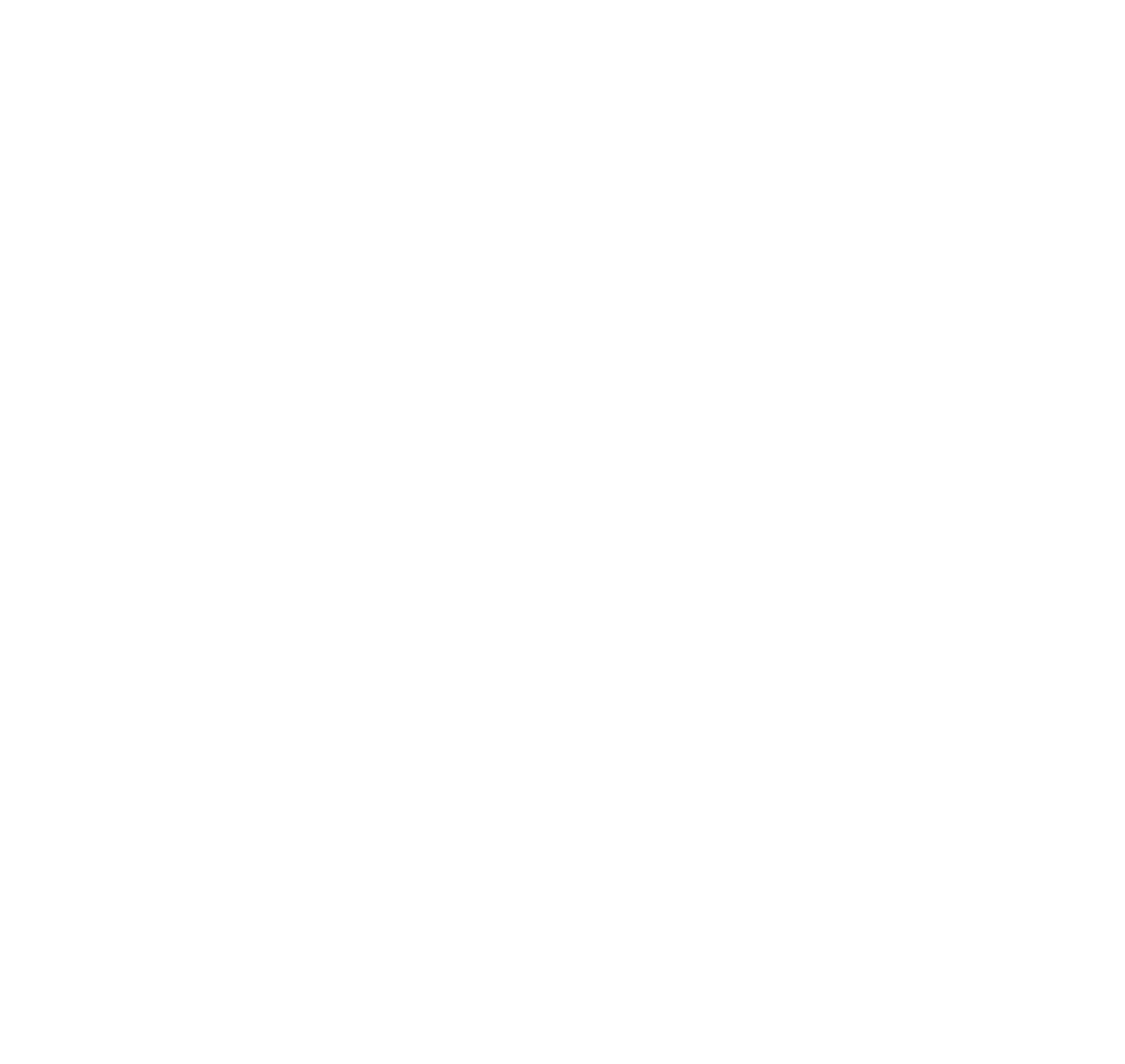 Vorteile der Einsetzung eines/einer GET-Koordinator/in
Zeigt, dass die Gründung von Clubs eine Priorität des Distrikts ist.

Erhöht die Kapazität für die Anzahl der Clubs, die Ihr Distrikt jedes Jahr gründen kann.

Ermöglicht es dem/der GMT-Koordinator/in, sich auf die Gewinnung neuer Mitglieder zu konzentrieren und die Mitgliedschaft bestehender Mitglieder attraktiv zu gestalten.
4
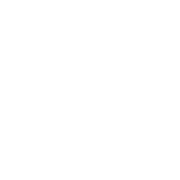 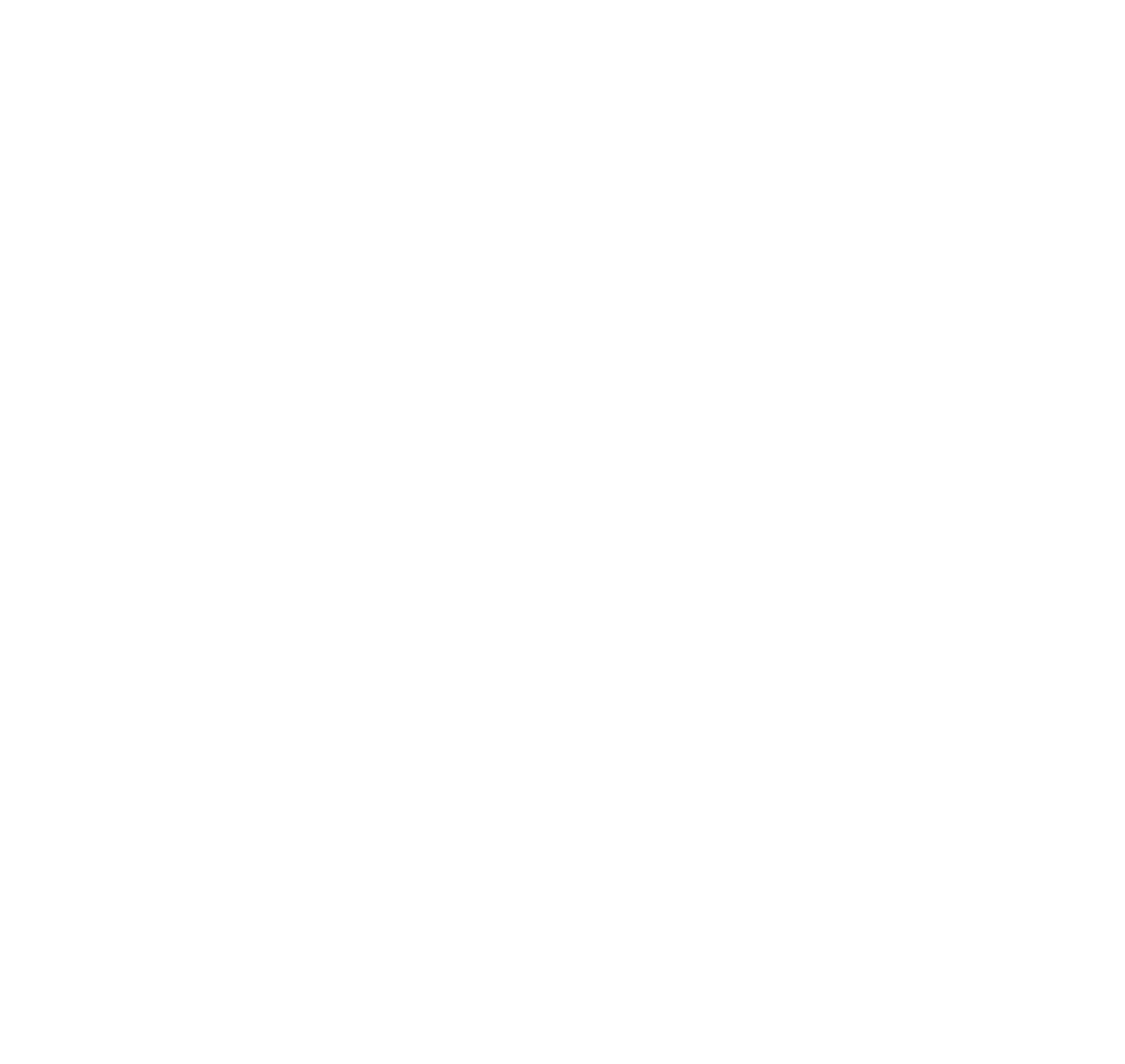 Wer ist für diese Position geeignet?
Beratender Lion
 Ehemalige/r GMT-Koordinator/in
 Gründungsmitglieder
 Alle, die sich für den Aufbau neuer Clubs begeistern
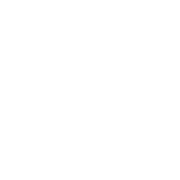 5
aa
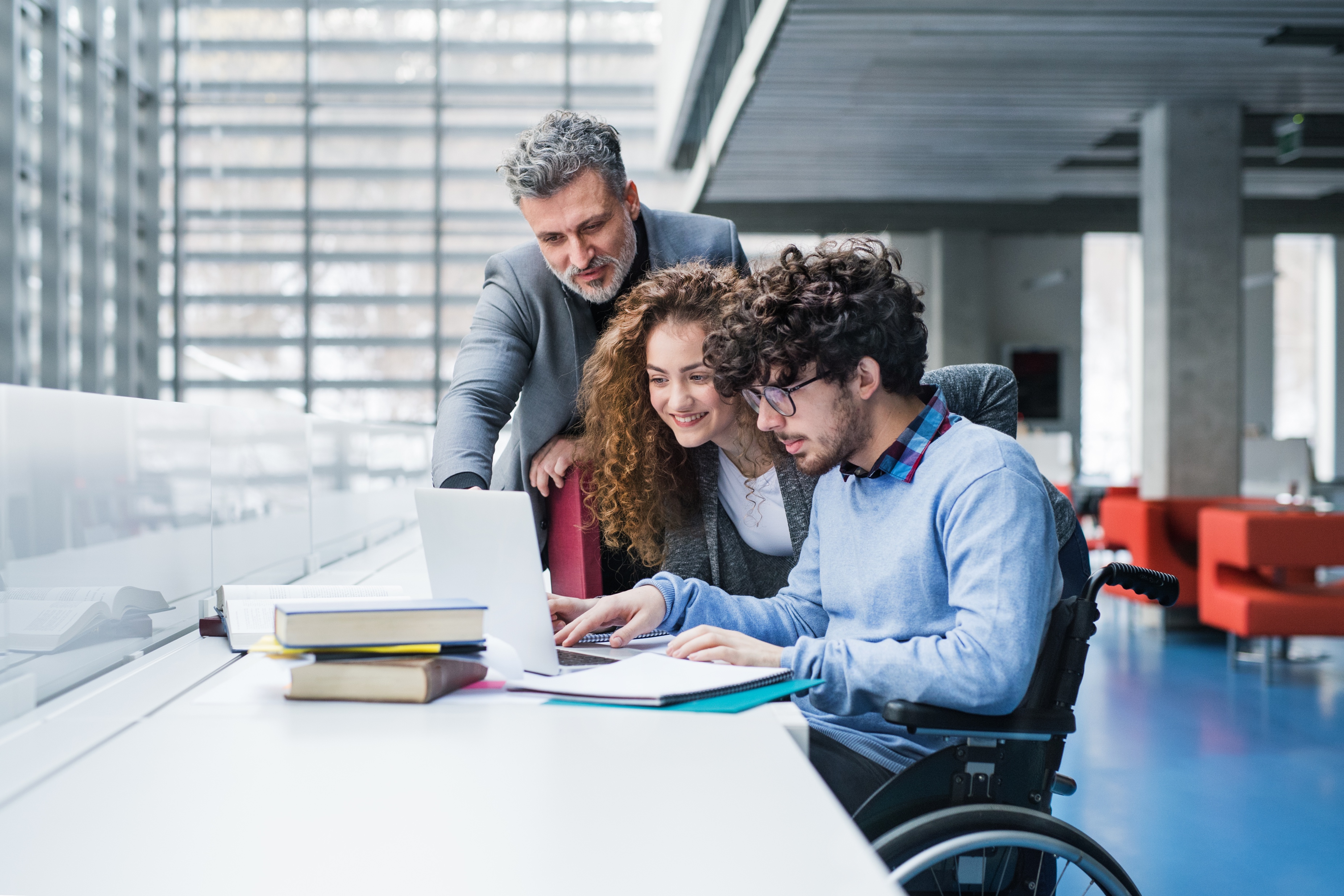 Hilfsmittel und Materialien
Webseite: Einen neuen Club gründen
Kurse im Lions-Lernzentrum
Vierteljährliche E-Mails von der Abteilung „Membership“ (Mitgliedschaft)
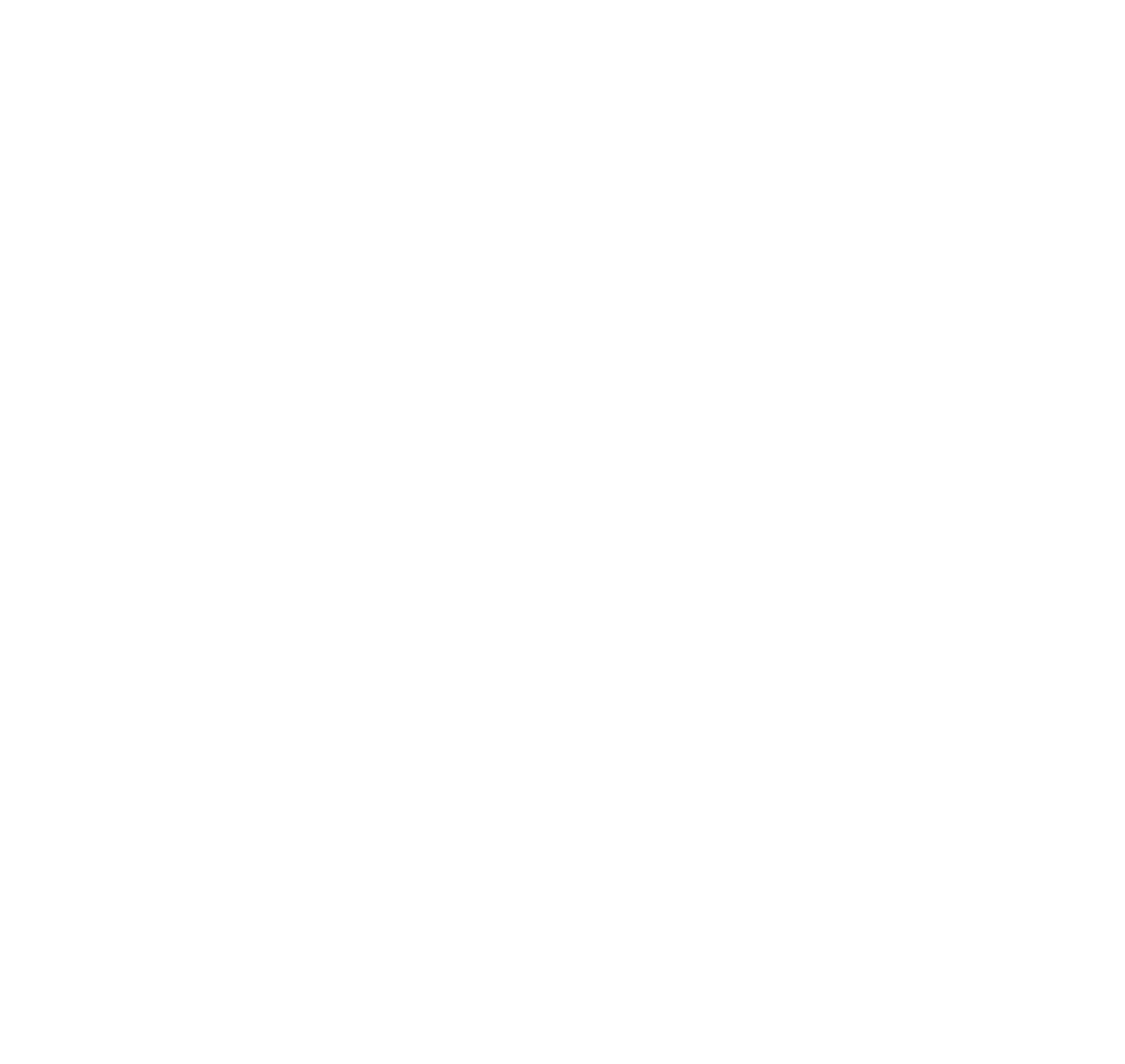 6
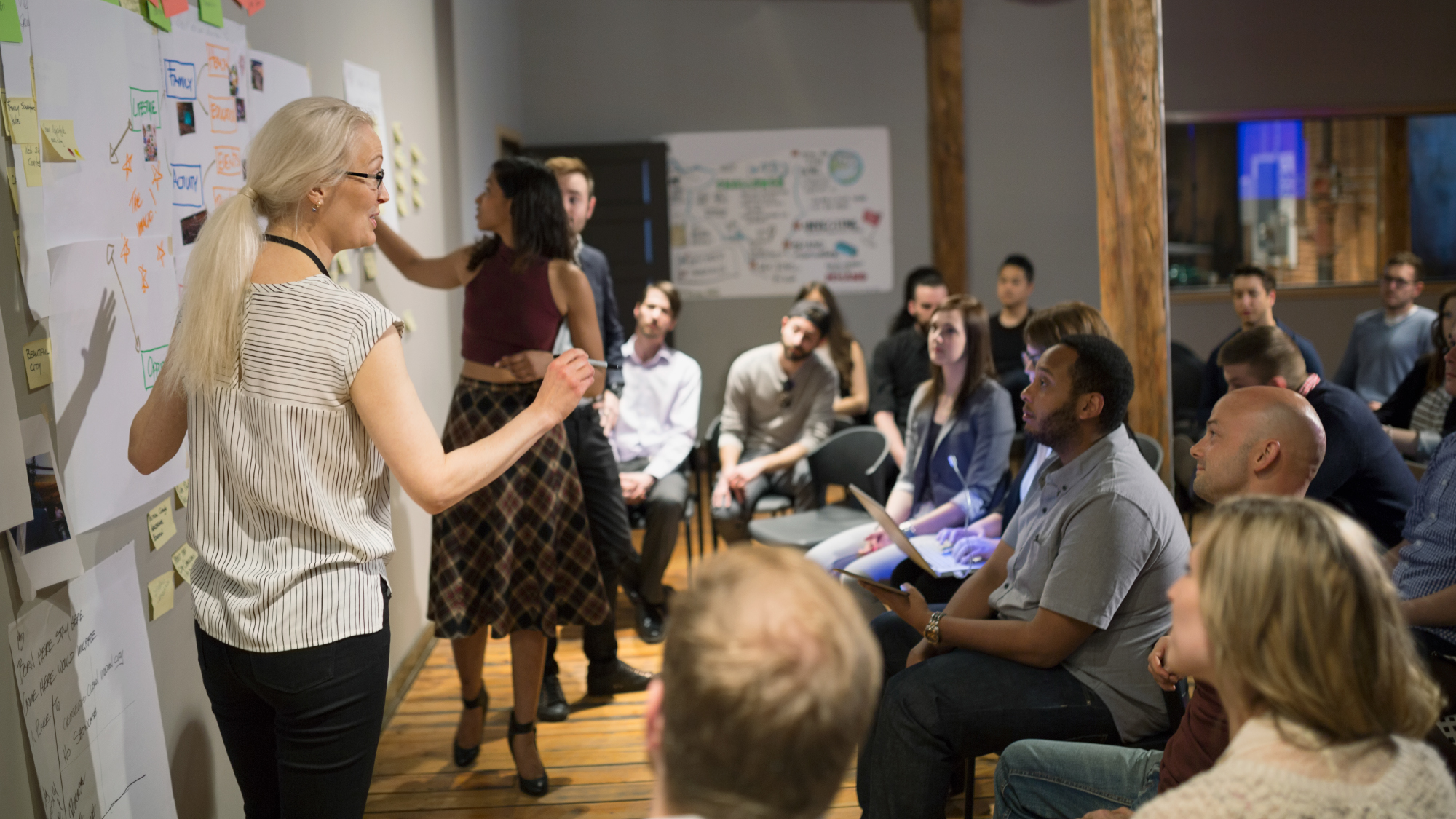 aa
Weitere Fragen?
Membership@lionsclubs.org
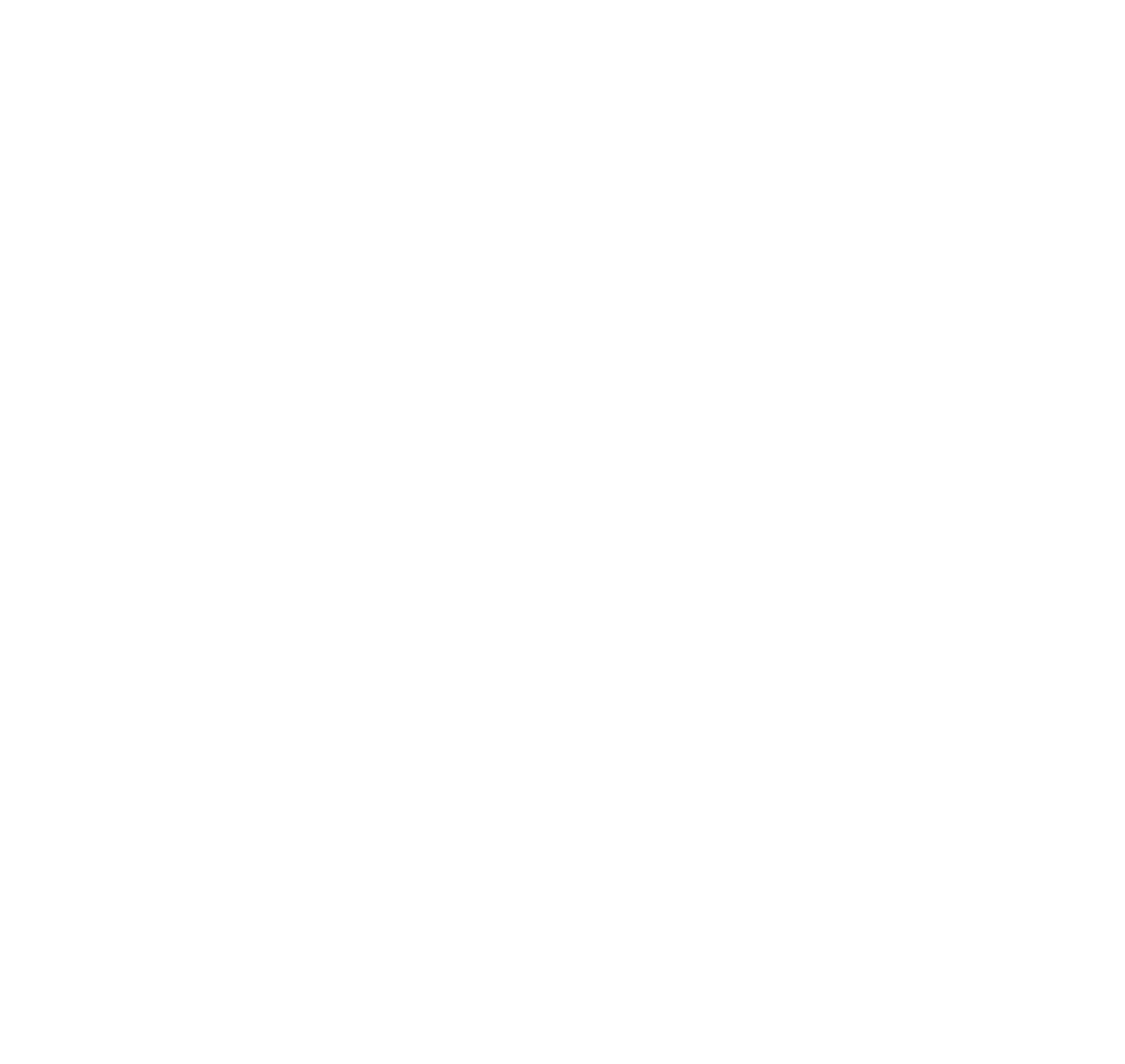 7